Lage national
23. Juli 2021
Überblick Kennzahlen
DIVI- und Impfmonitoring-Datenstand: 22.07.2021
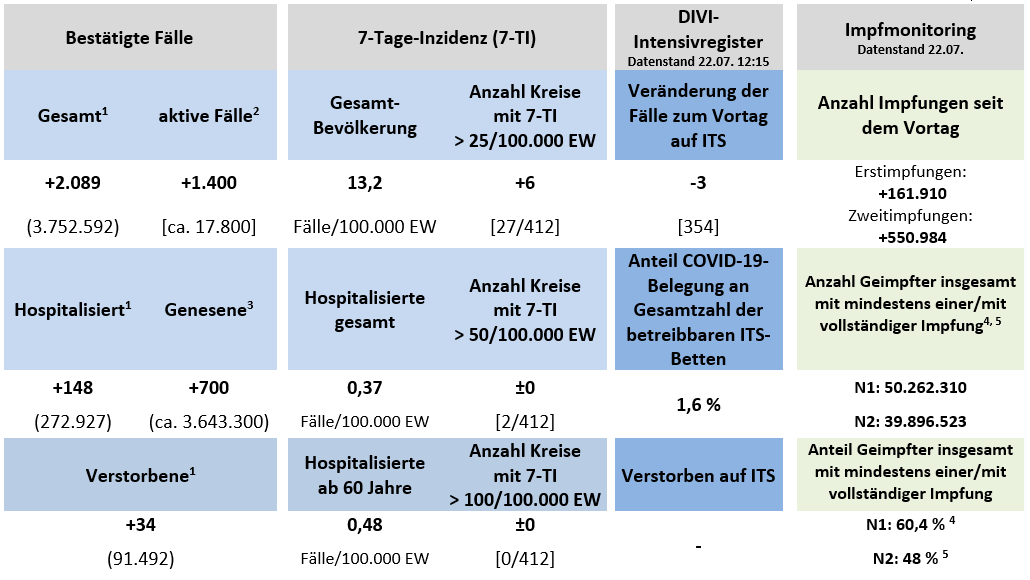 23.07.2021
2
[Speaker Notes: DIM-Zahlen vom 23.07.2021 (kam heute um 09:30 Uhr): 
Insgesamt verabreichte Impfungen seit 26.12.2020: 88.474.919 
Anzahl mit mindestens 1 Impfung geimpfter: 50.406.782 (60,4%)
Anzahl mit einer vollständiger Impfung geimpft: 40.367.107  (48%)]
Verlauf der 7-Tage-Inzidenz der Bundesländer
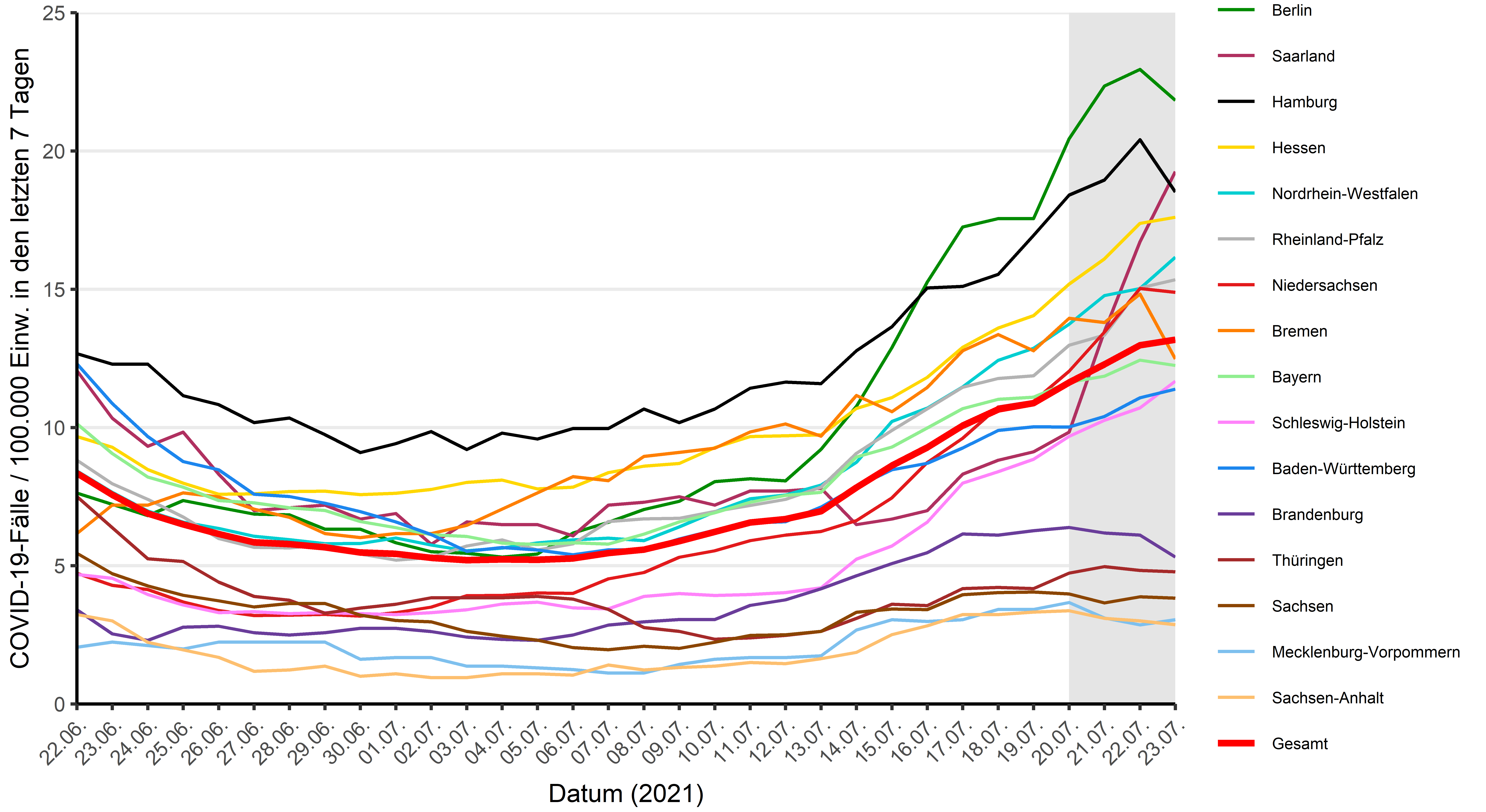 23.07.2021
3
Geografische Verteilung 7-Tage-Inzidenz nach Landkreis, n=10.957 (COVID-19)
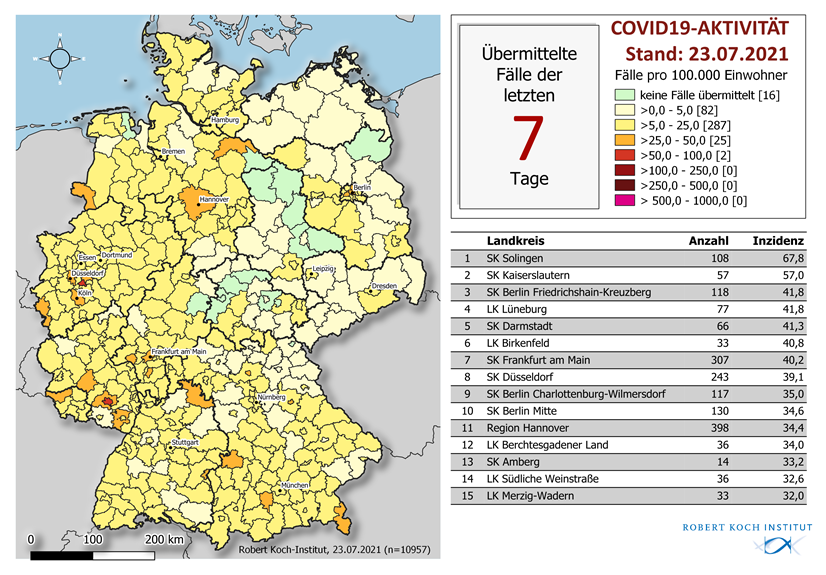 23.07.2021
4
Trend – Entwicklung der 7-Tage-Inzidenz
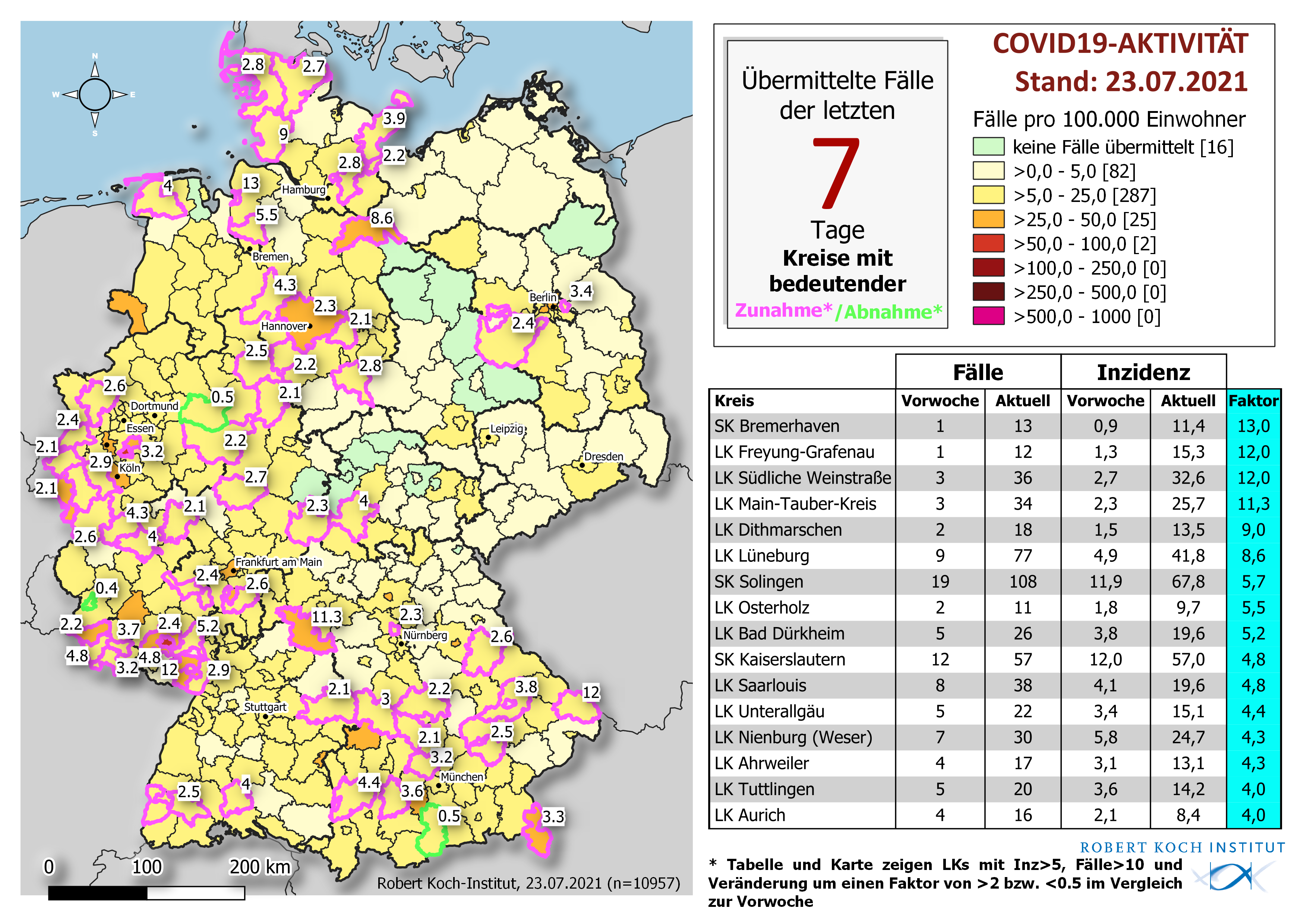 23.07.2021
5
Wochenvergleich der 7-Tage Inzidenz
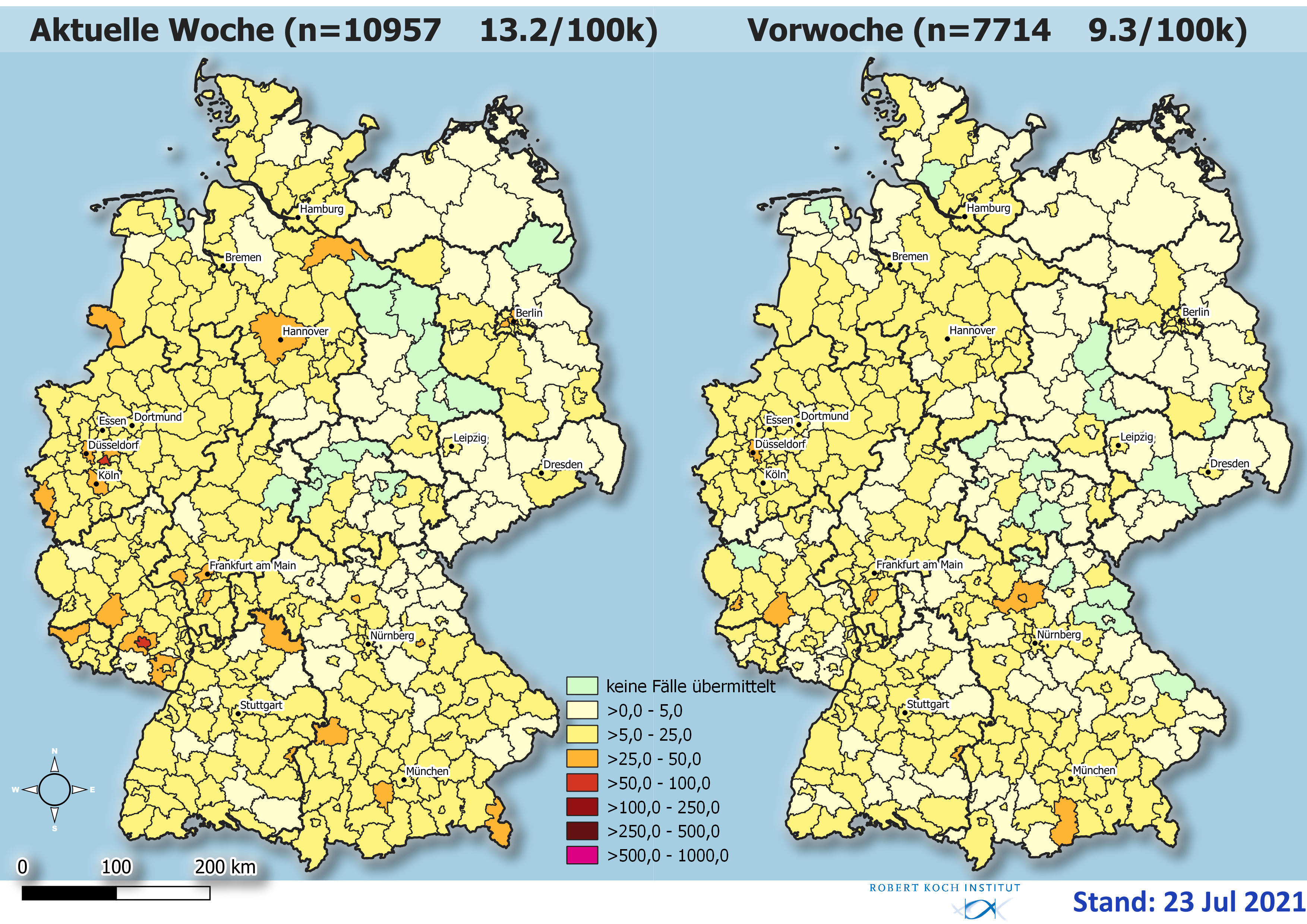 23.07.2021
6
Expositionsländer importierter Fälle
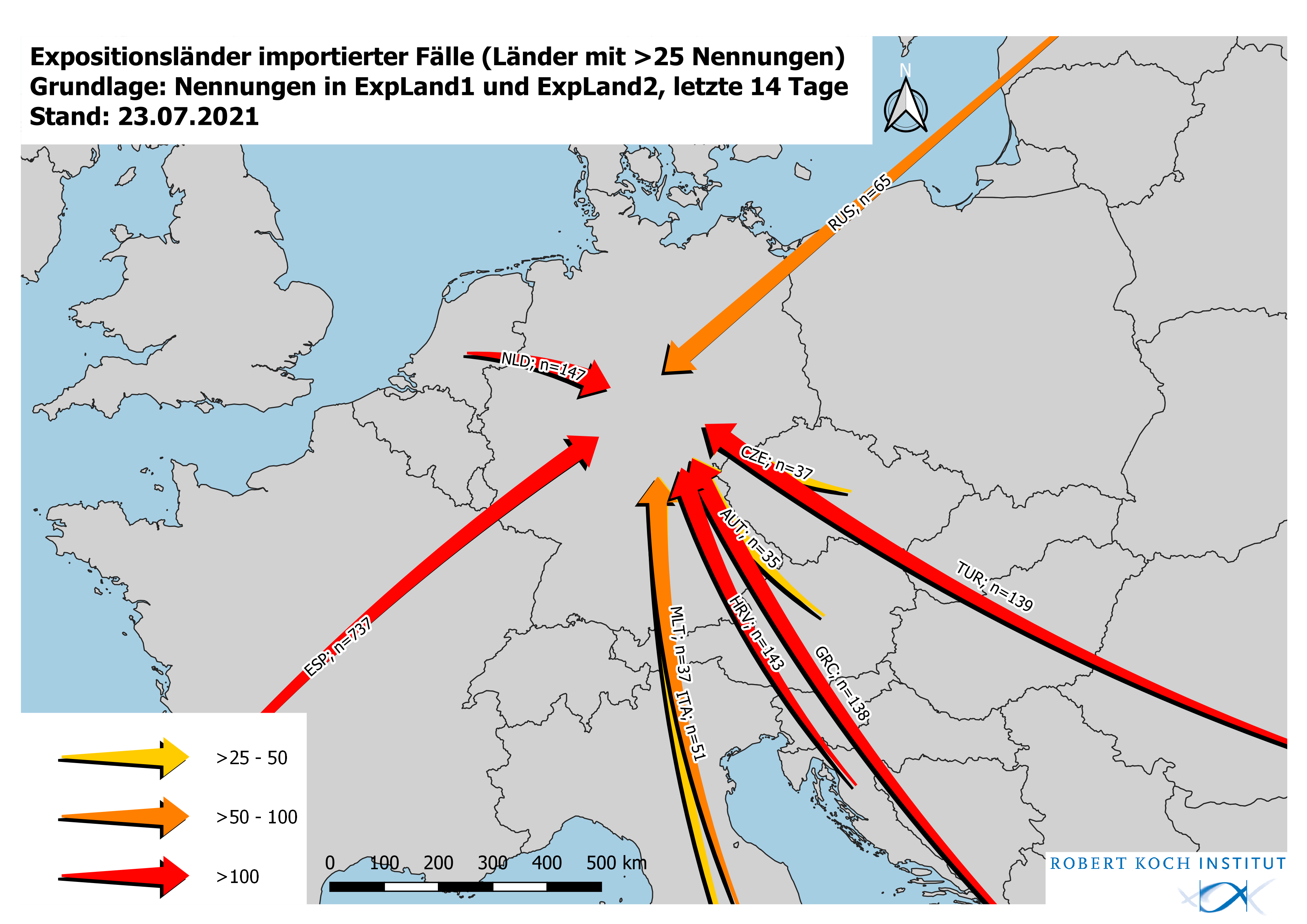 23.07.2021
7
[Speaker Notes: file://rki.local/daten/Wissdaten/RKI_nCoV-Lage/3.Kommunikation/3.7.Lageberichte/2021-06-25/Karten/A-ImportLaender.png

Neu Machen]
Indikatorbericht
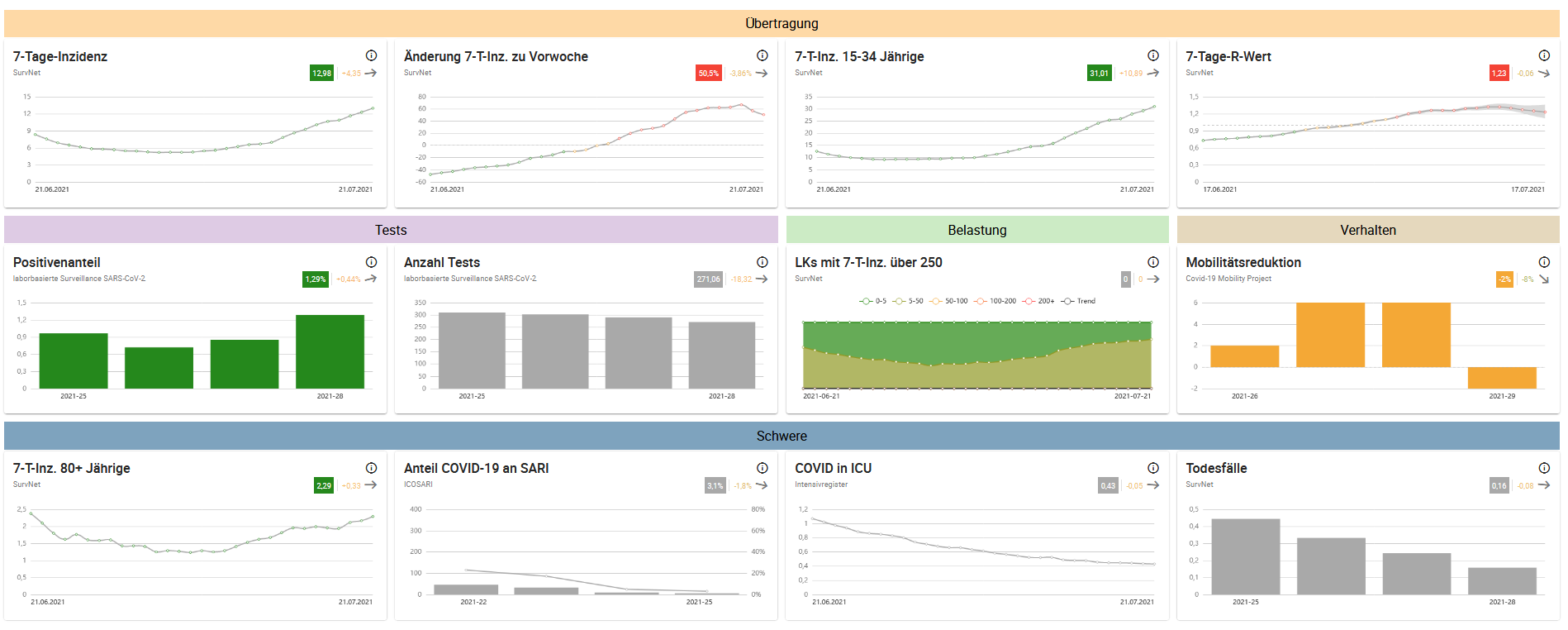 23.07.2021
8
Indikatorbericht für die Bundesländer
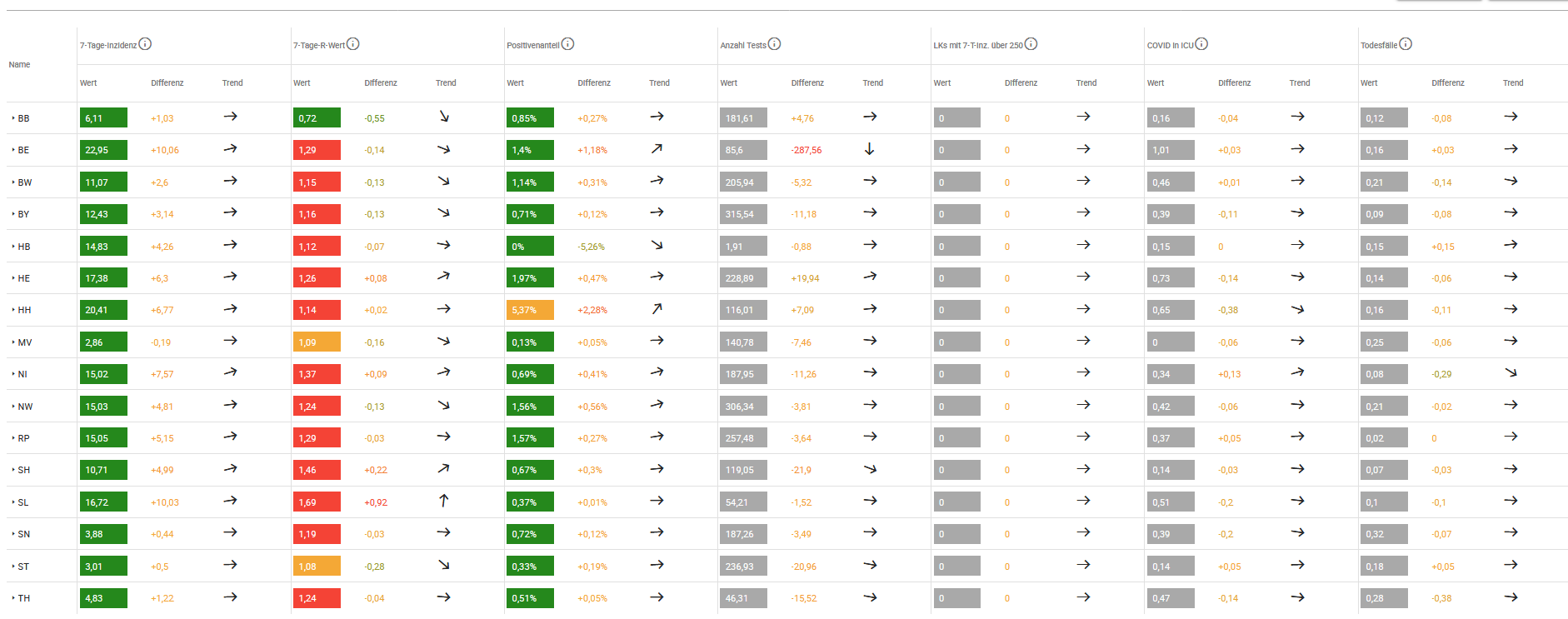 23.07.2021
9
Sterbefallzahlen Deutschland
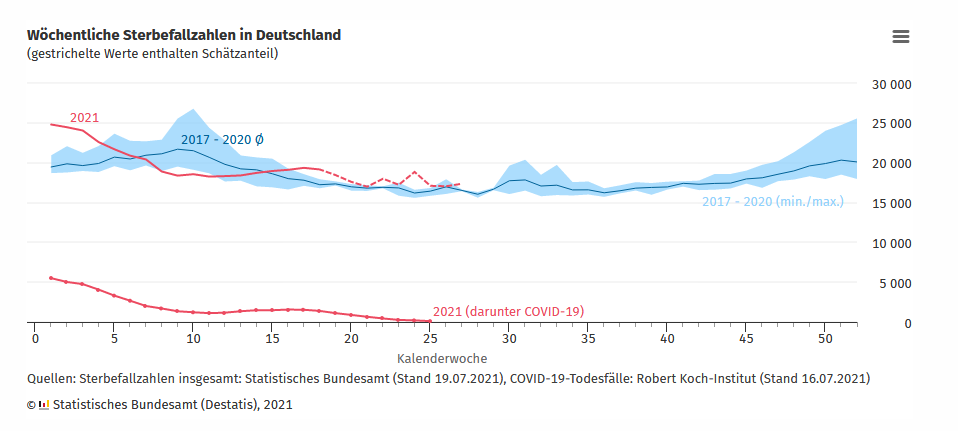 23.07.2021 (Stand: 16.07.2021)
10
[Speaker Notes: https://www.destatis.de/DE/Themen/Querschnitt/Corona/Gesellschaft/bevoelkerung-sterbefaelle.html]
7-Tage-Inzidenz pro Altersgruppe nach Bundesländern (Heatmap)
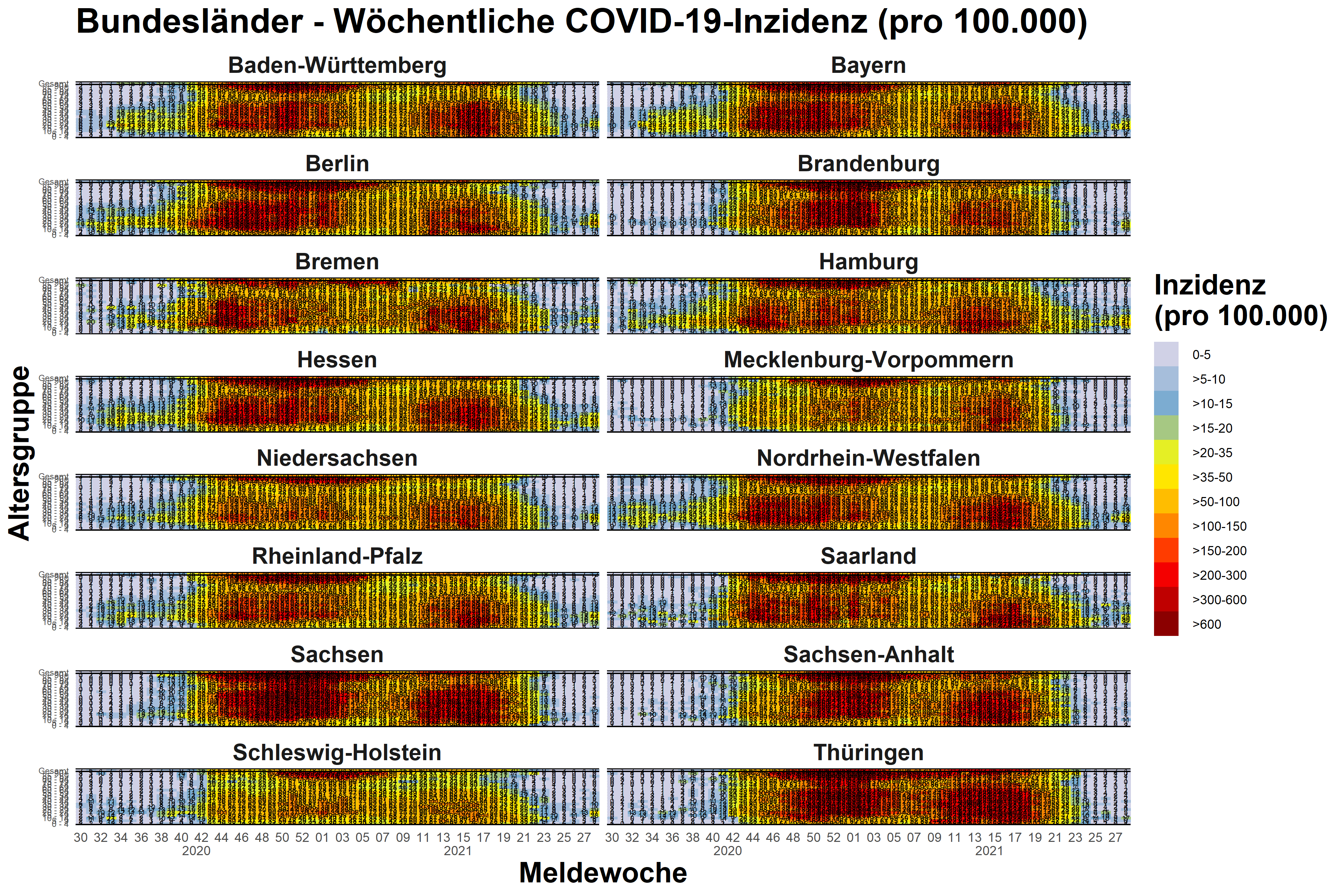 Stand: 20.07.2021
11
[Speaker Notes: PDF zum Zoomen: file:///S:/Wissdaten/RKI_nCoV-Lage/3.Kommunikation/3.7.Lageberichte/2021-07-20/heatmaps/g/bundesl%C3%A4nder_heatmap_inzidenz_bl.pdf]
7-Tage-Hospitalisierungs-Inzidenz pro Altersgruppe (Heatmap)
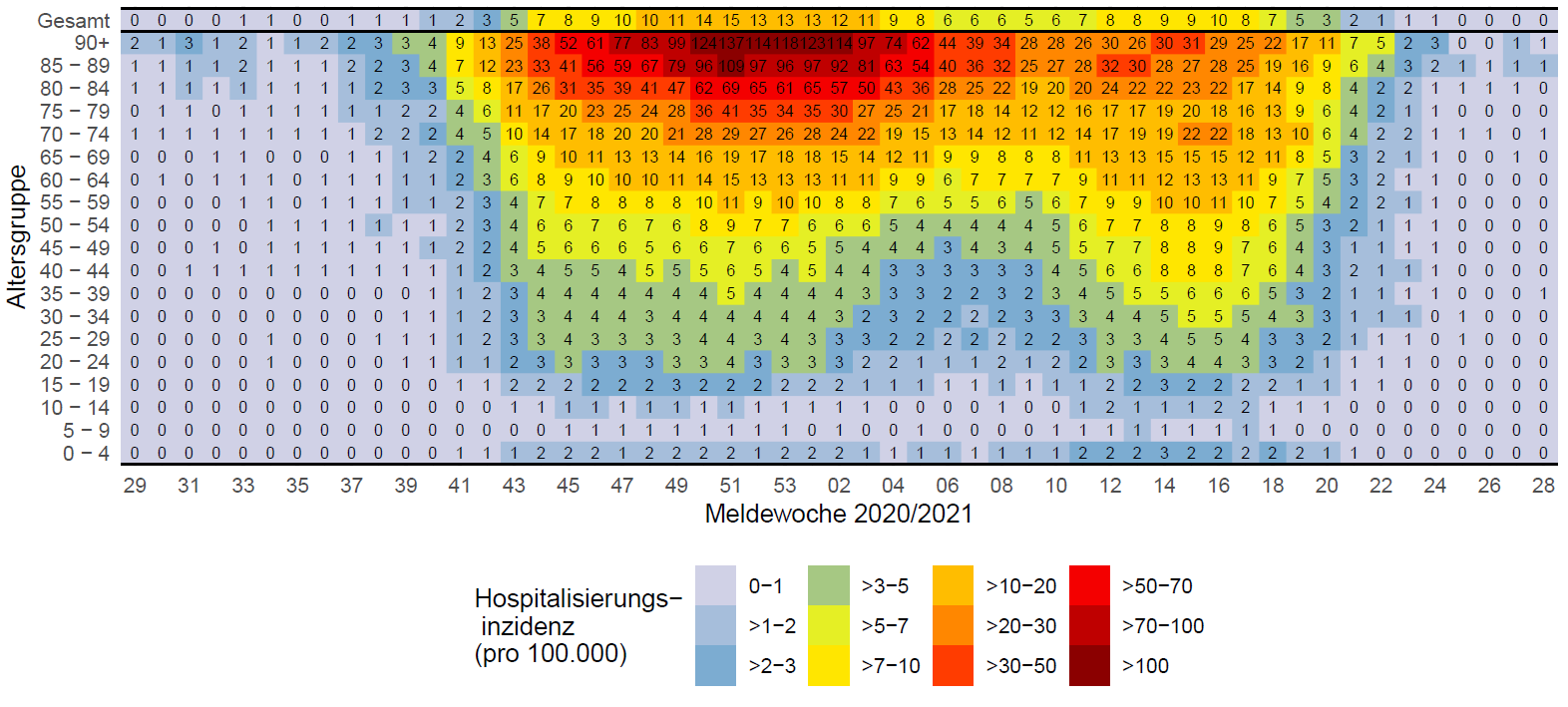 Stand: 20.07.2021
12
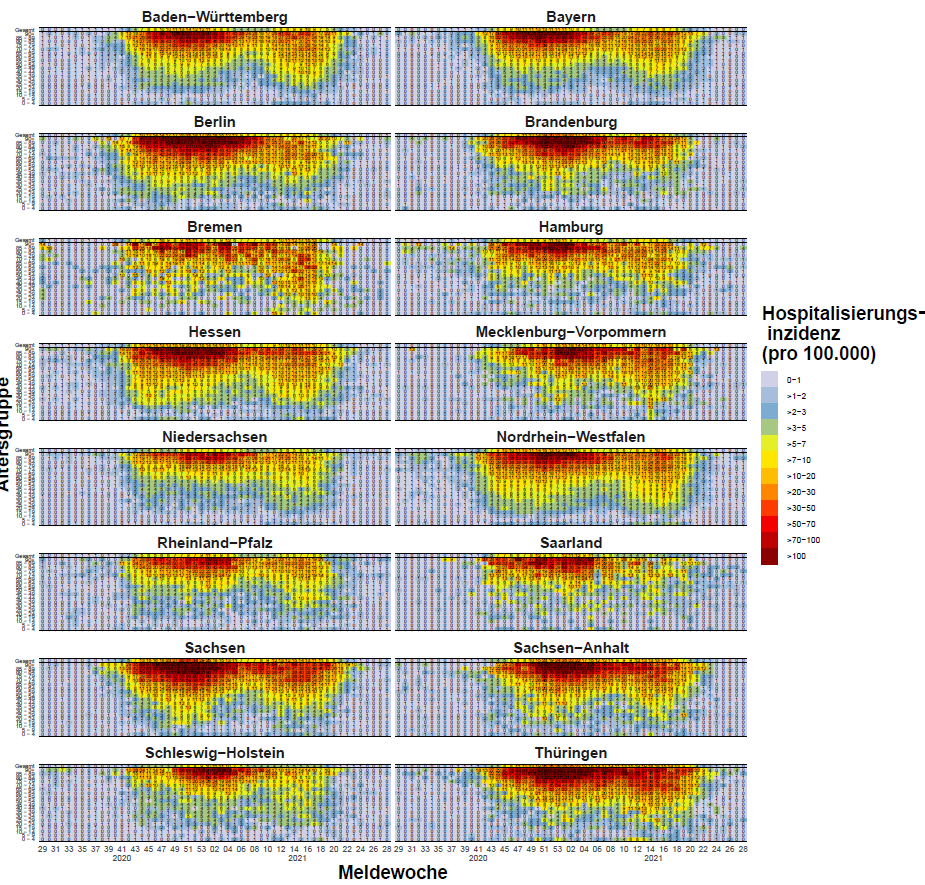 7-Tage-Hospitalisierungs-Inzidenz pro Altersgruppe (Heatmap) nach Bundesland
Stand: 20.07.2021
13